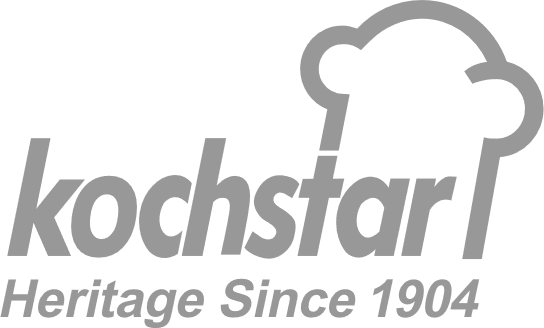 118년 전통 독일명품
인덕션 레인지
FULL FLEX 인덕션 4구



                        ㈜   포    비
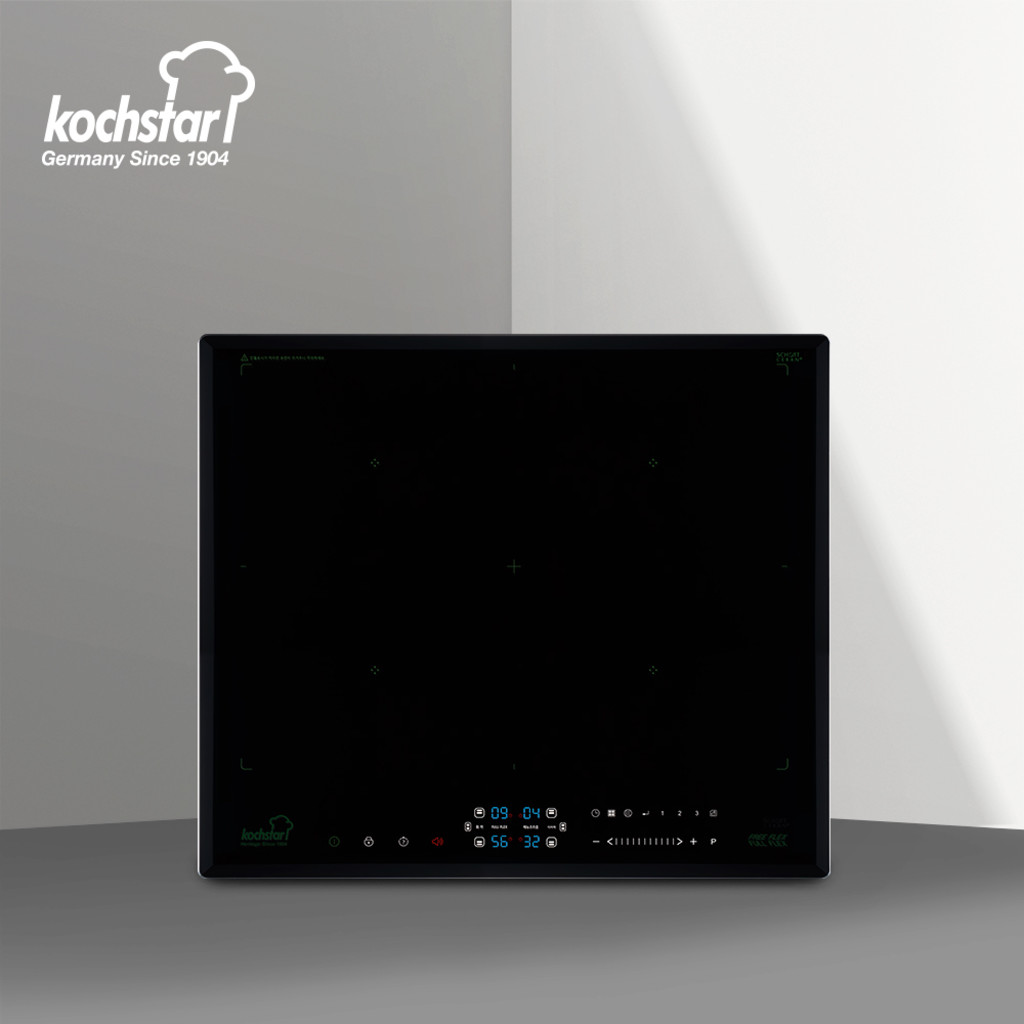 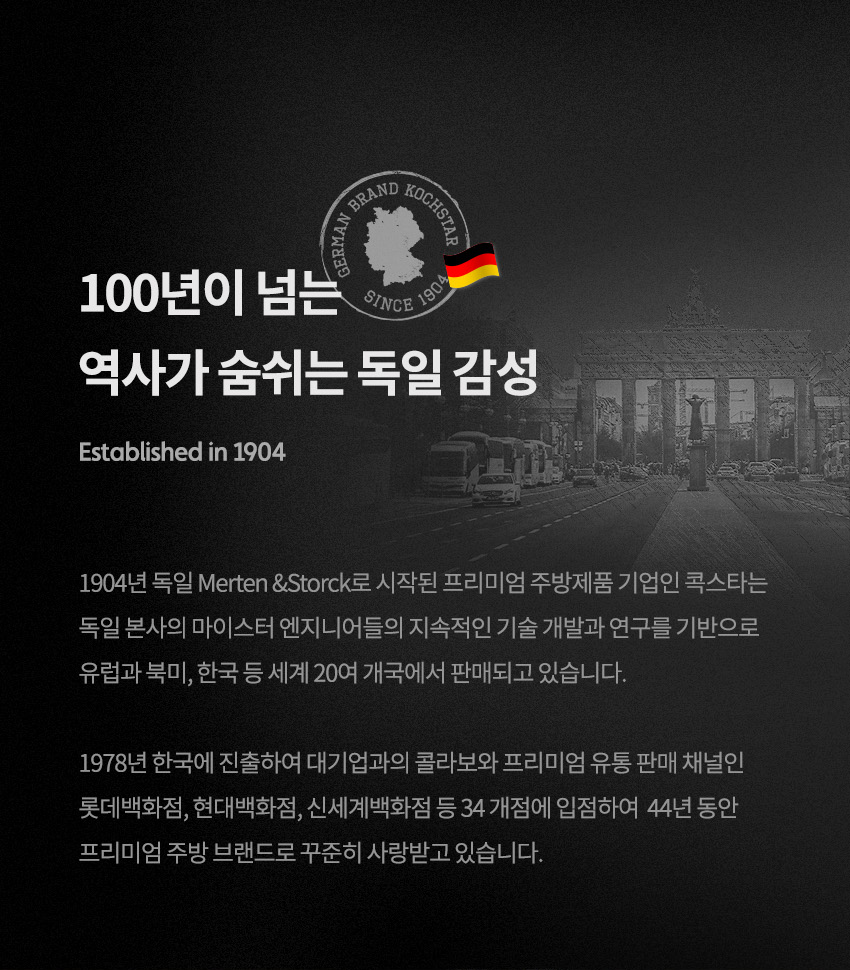 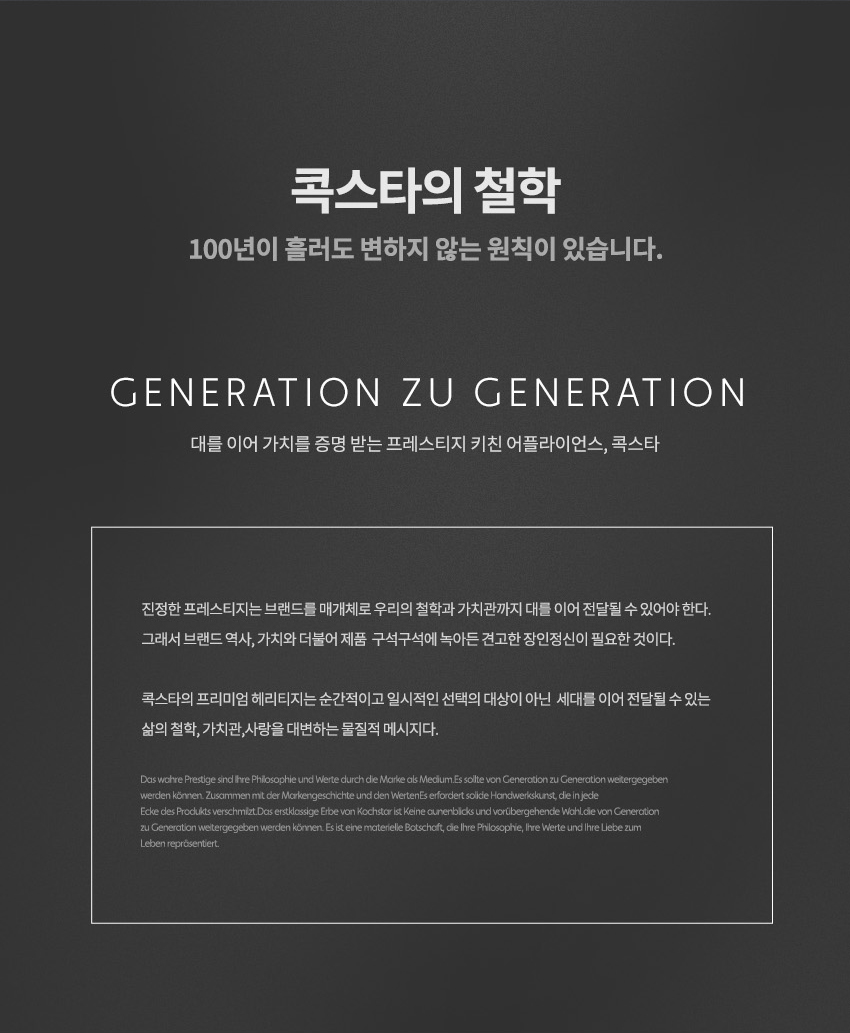 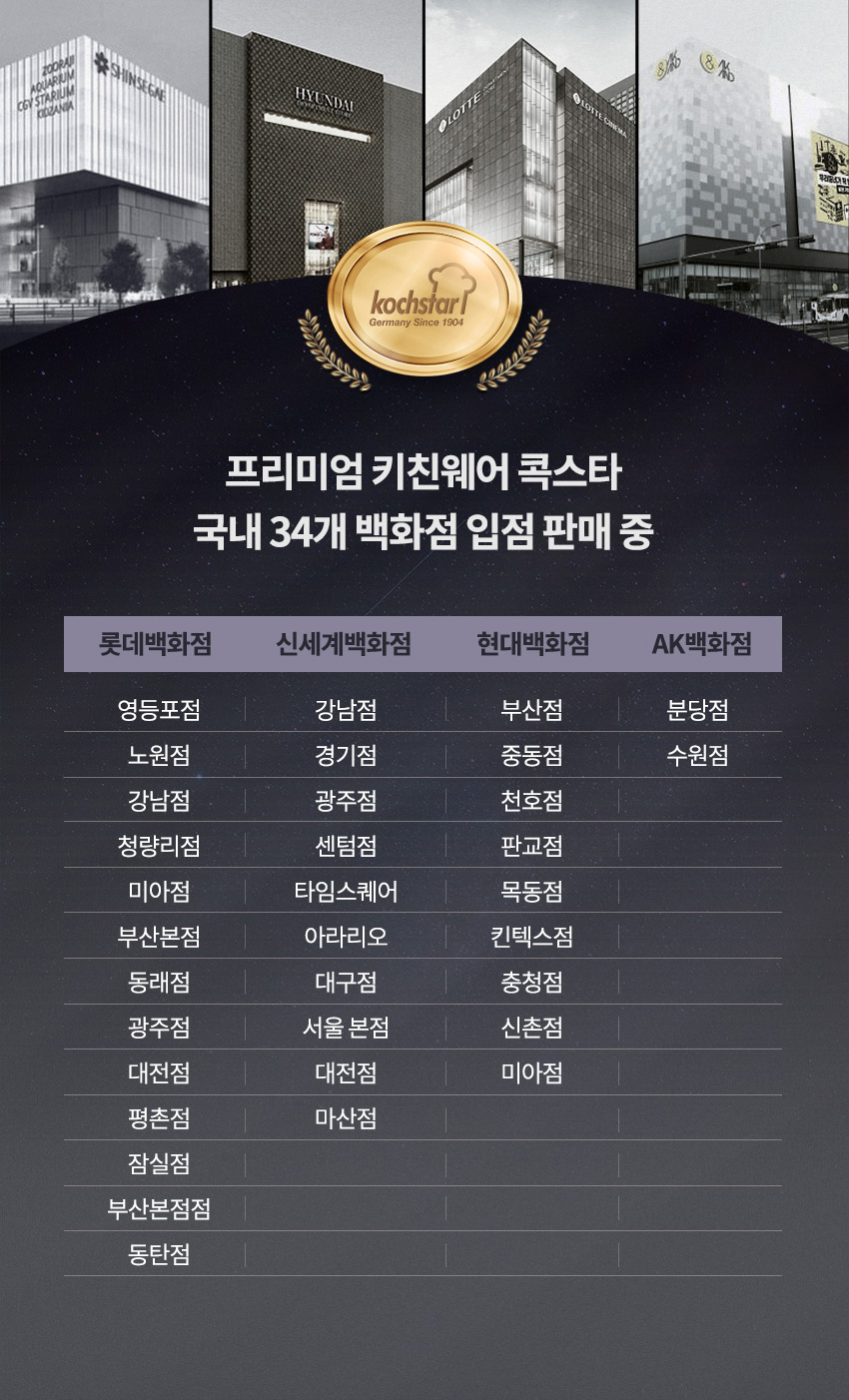 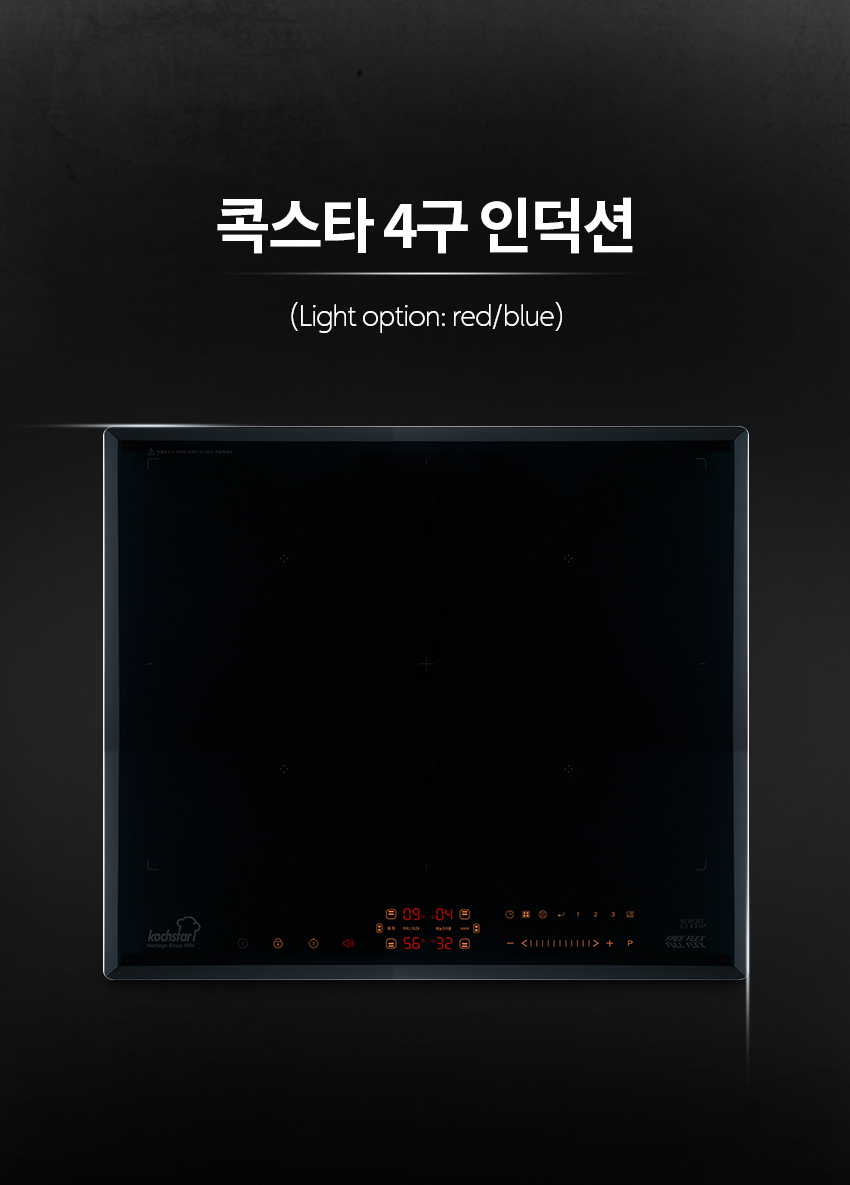 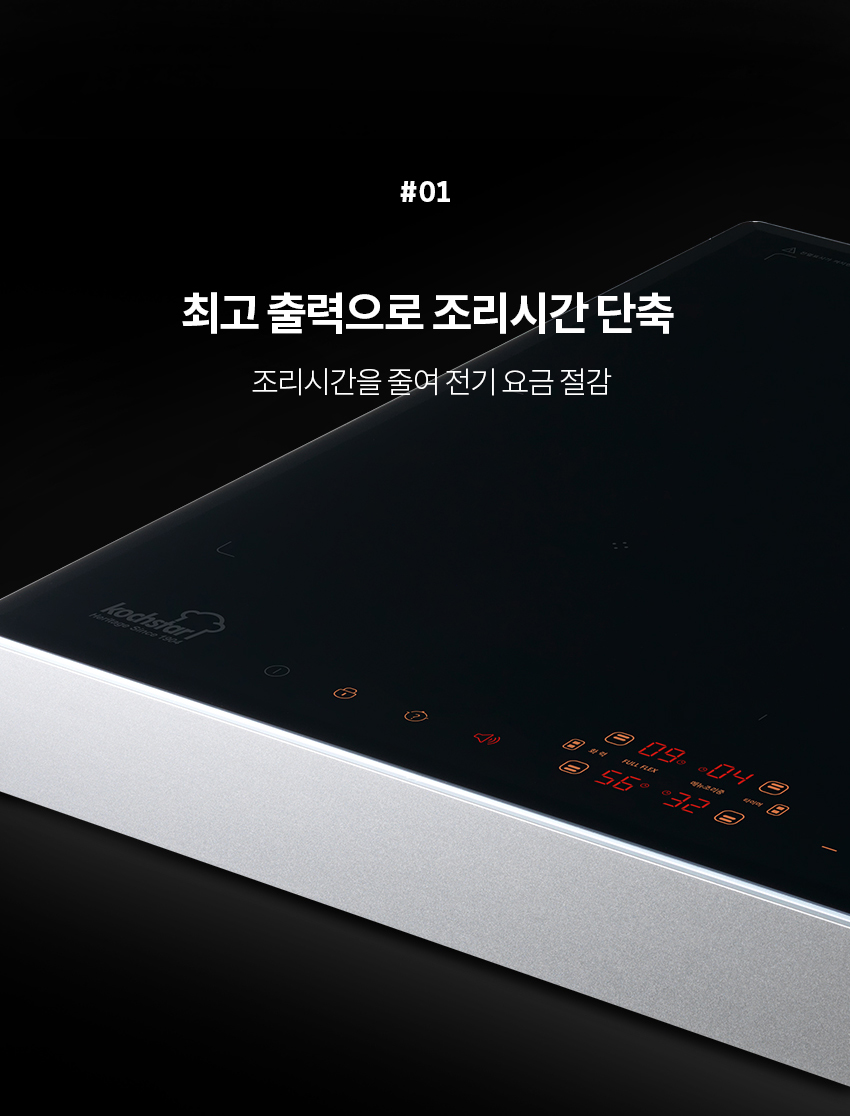 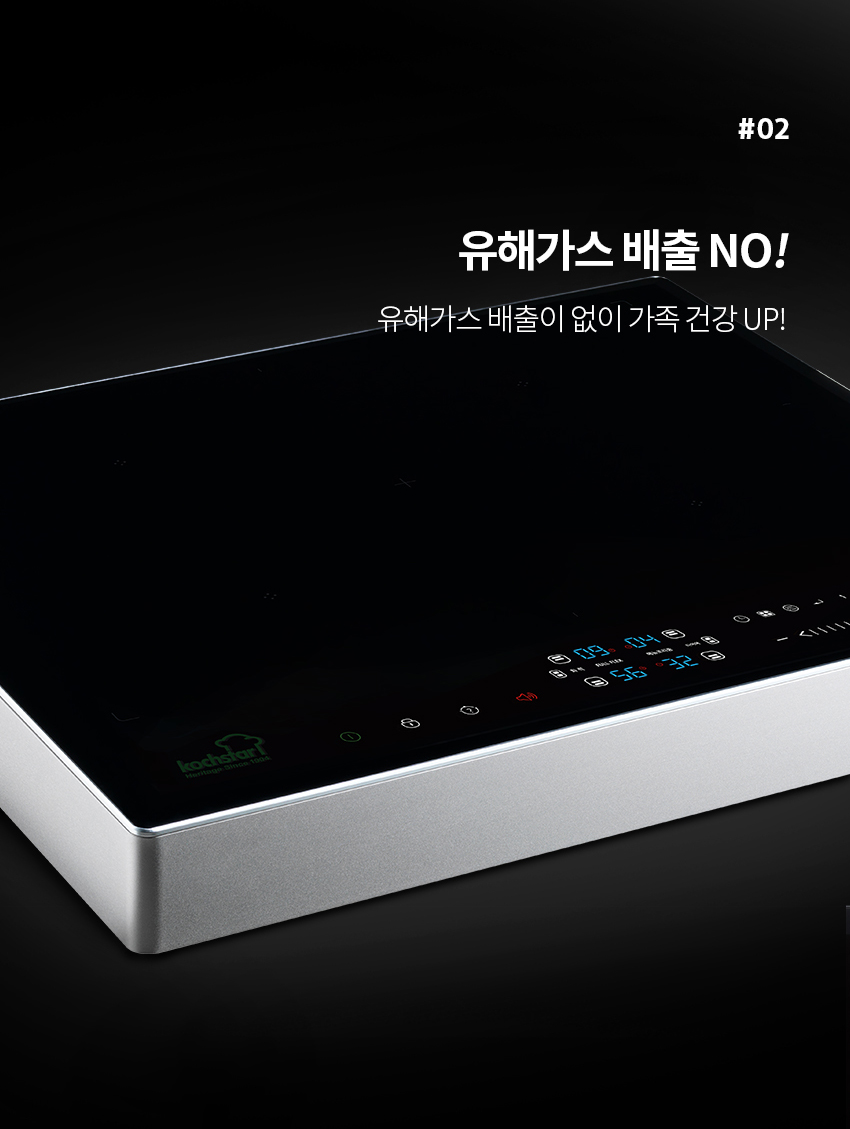 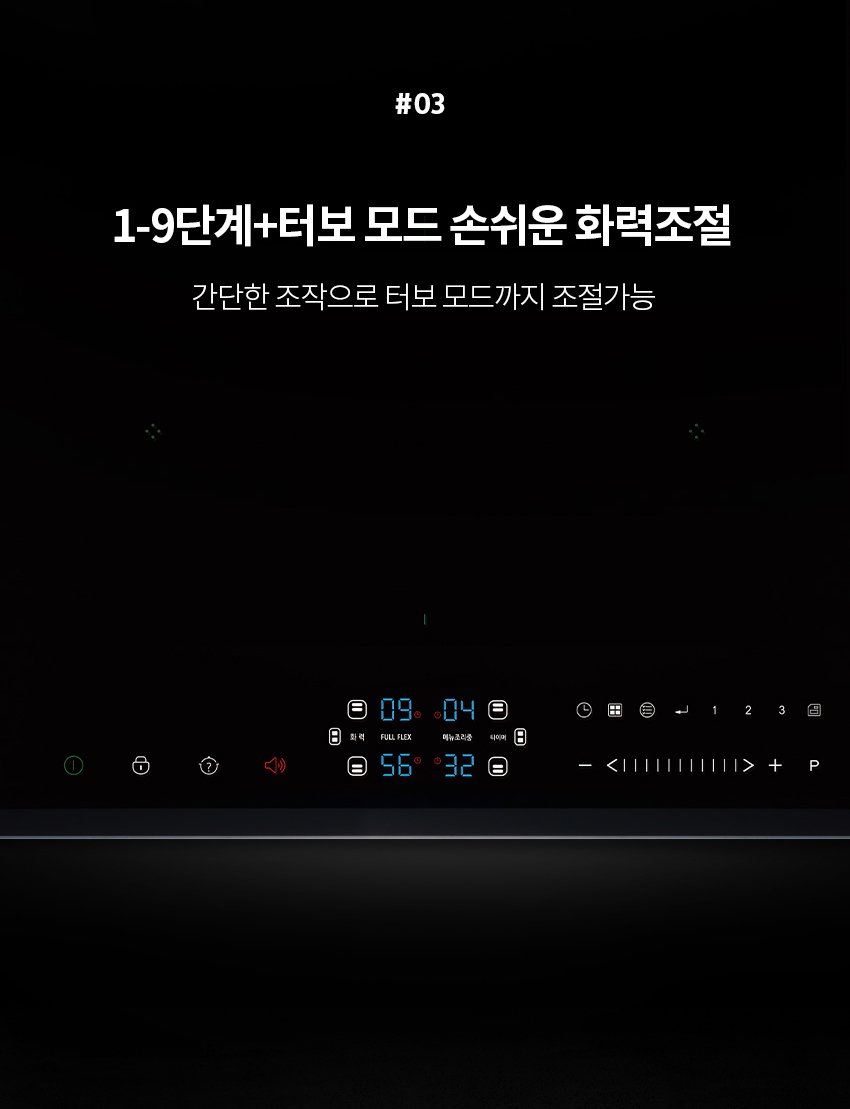 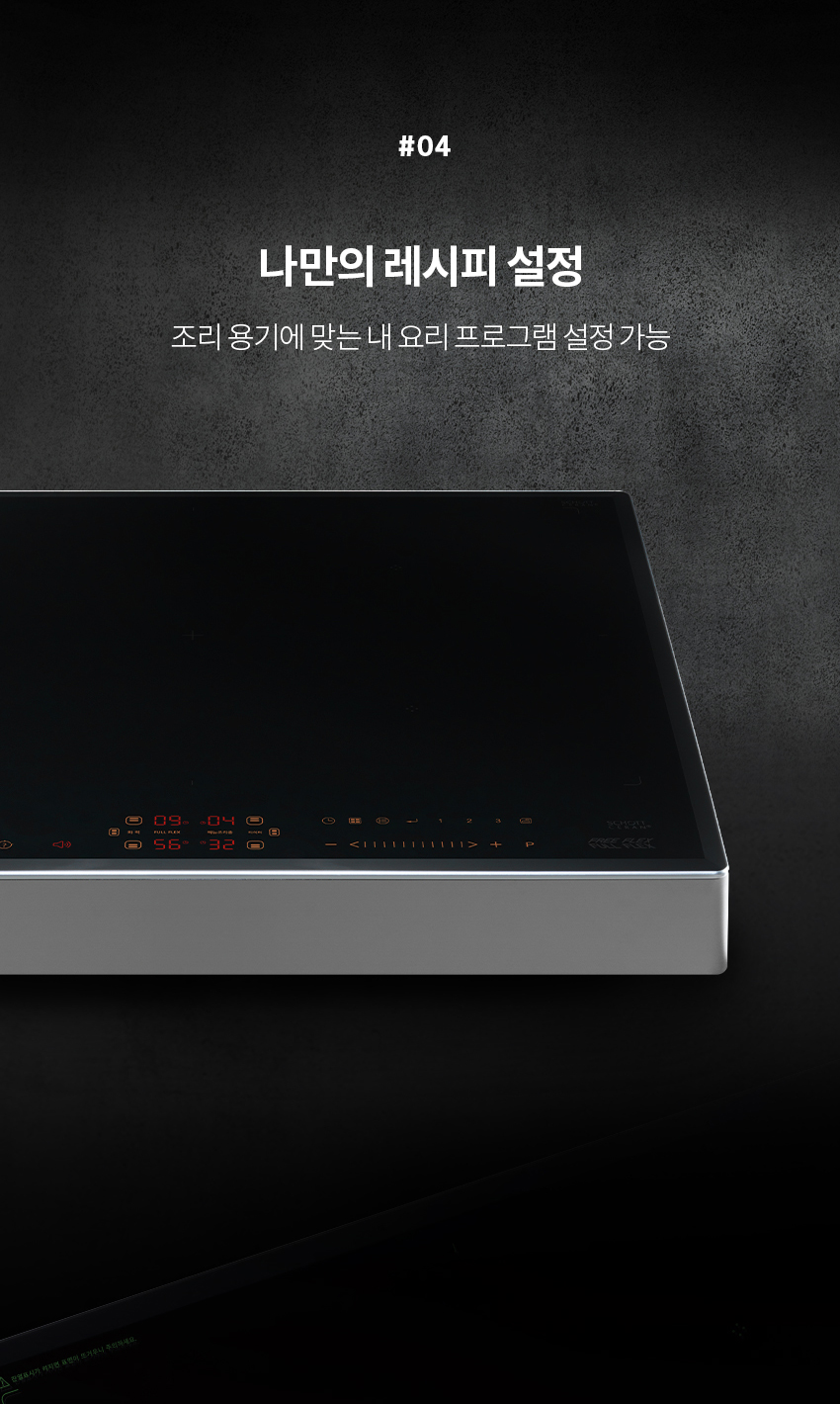 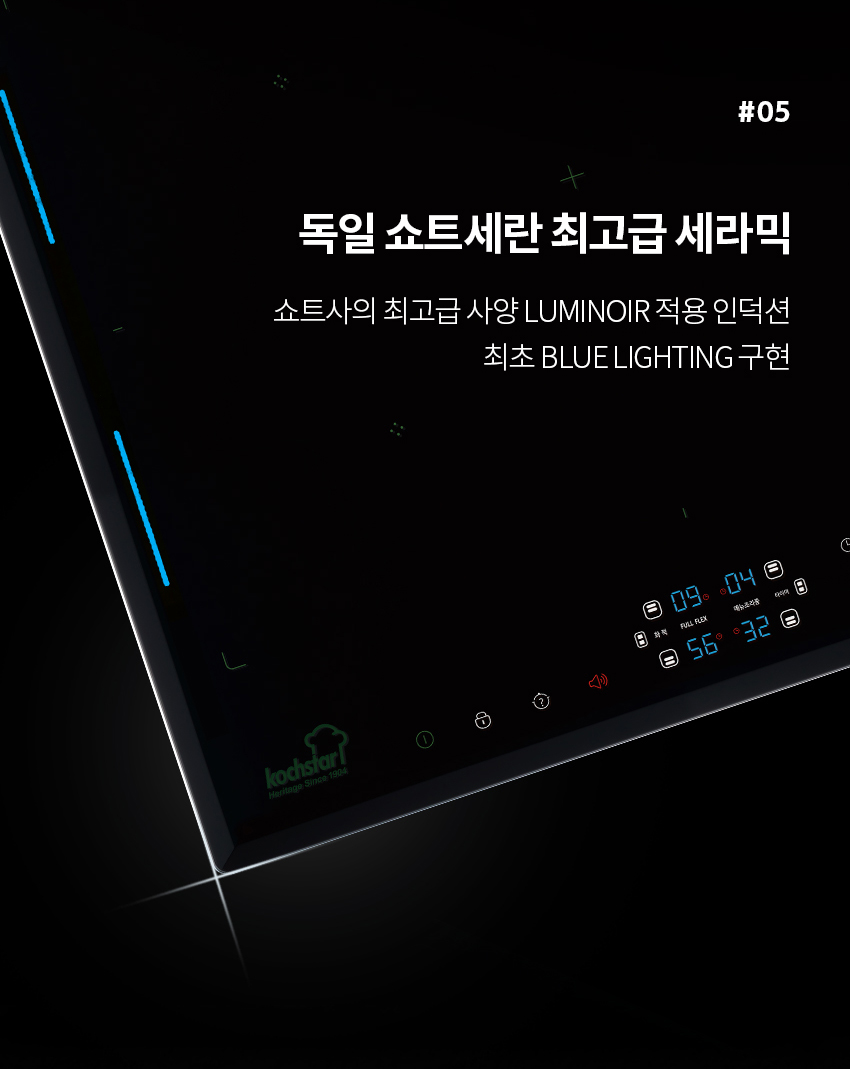 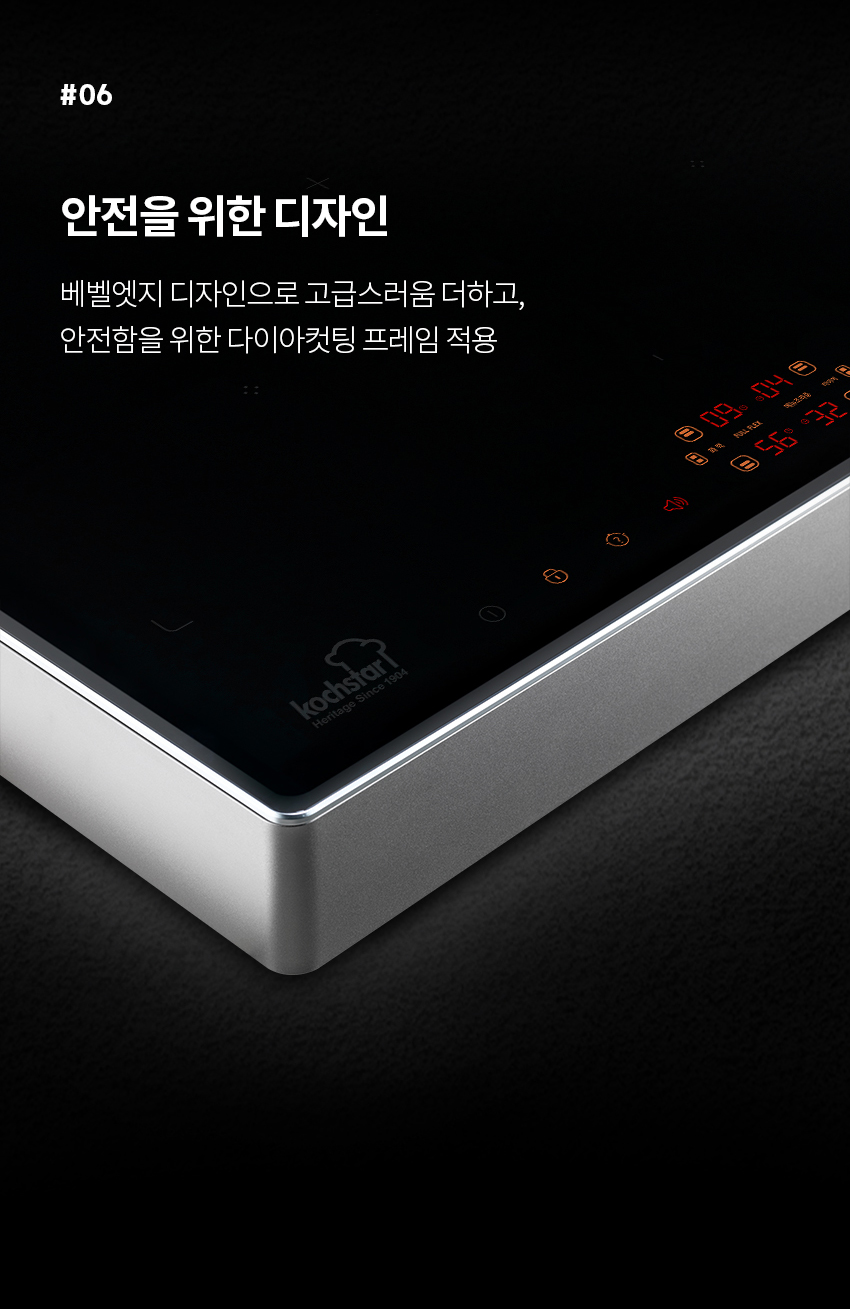 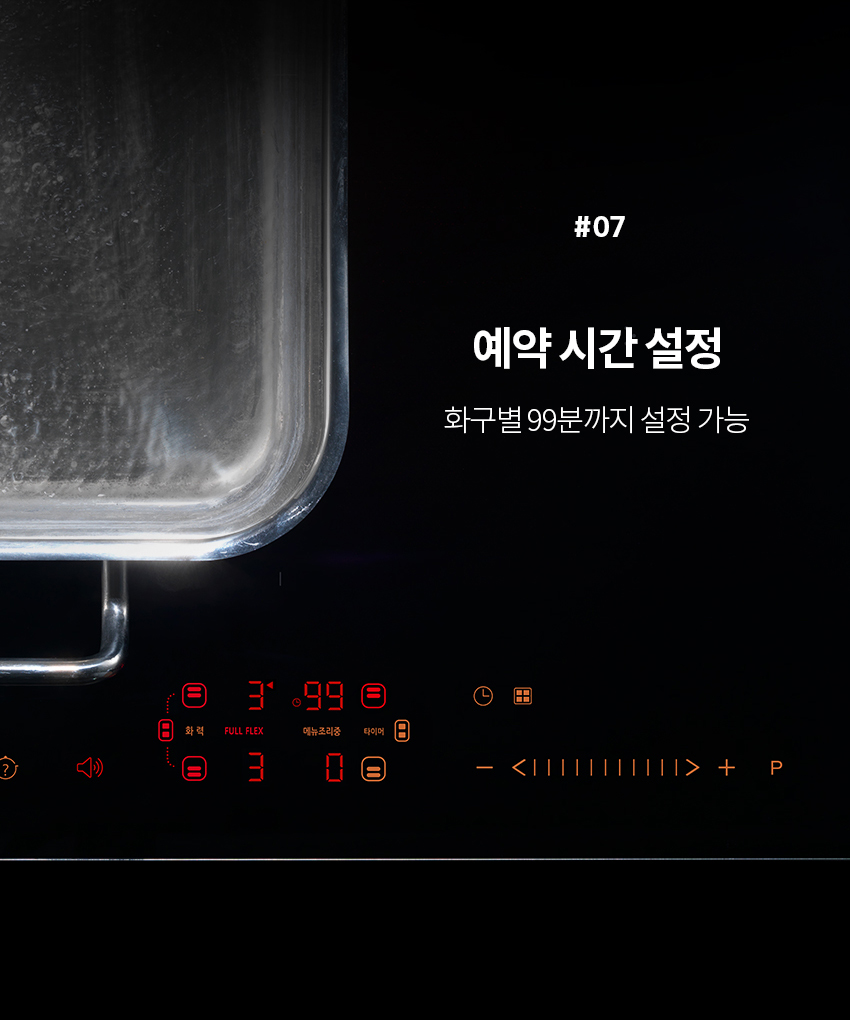 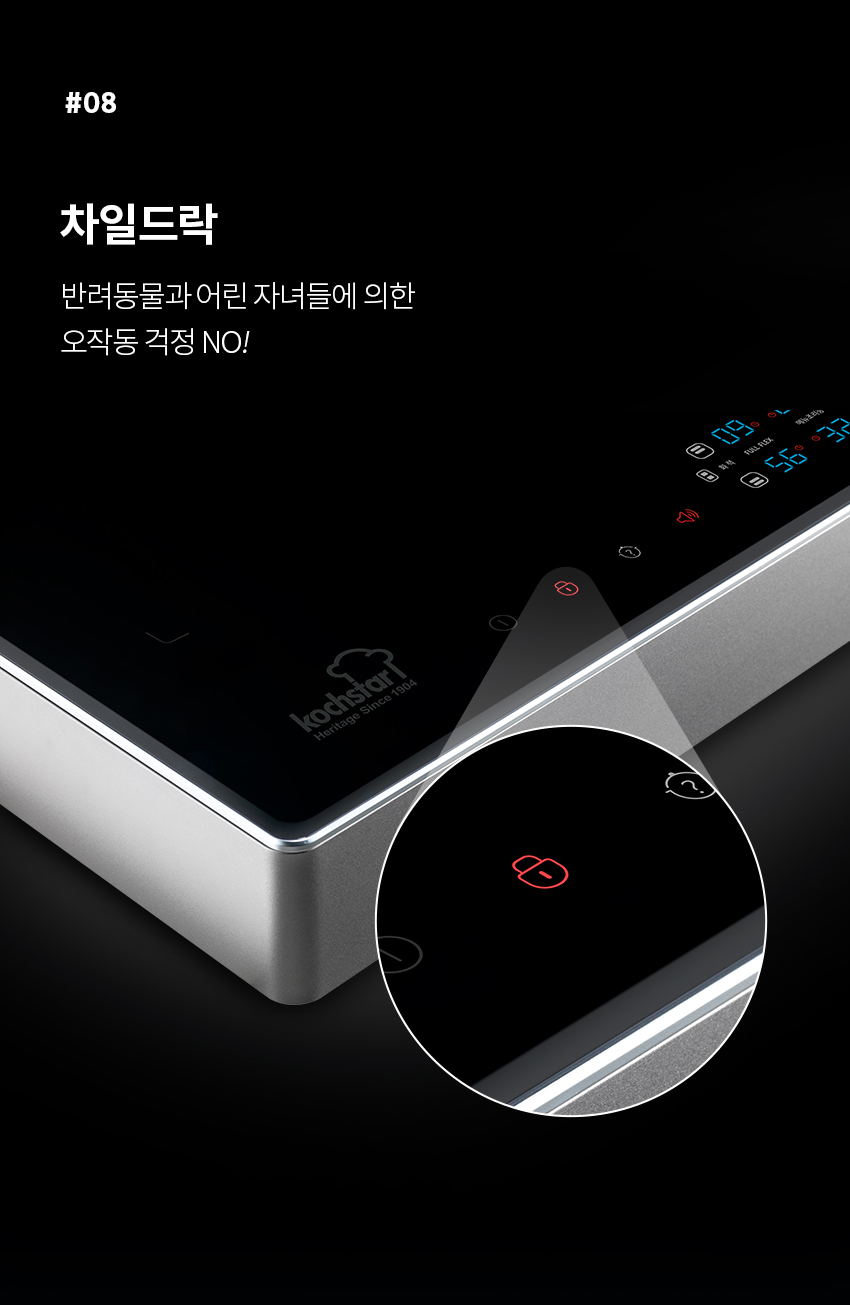 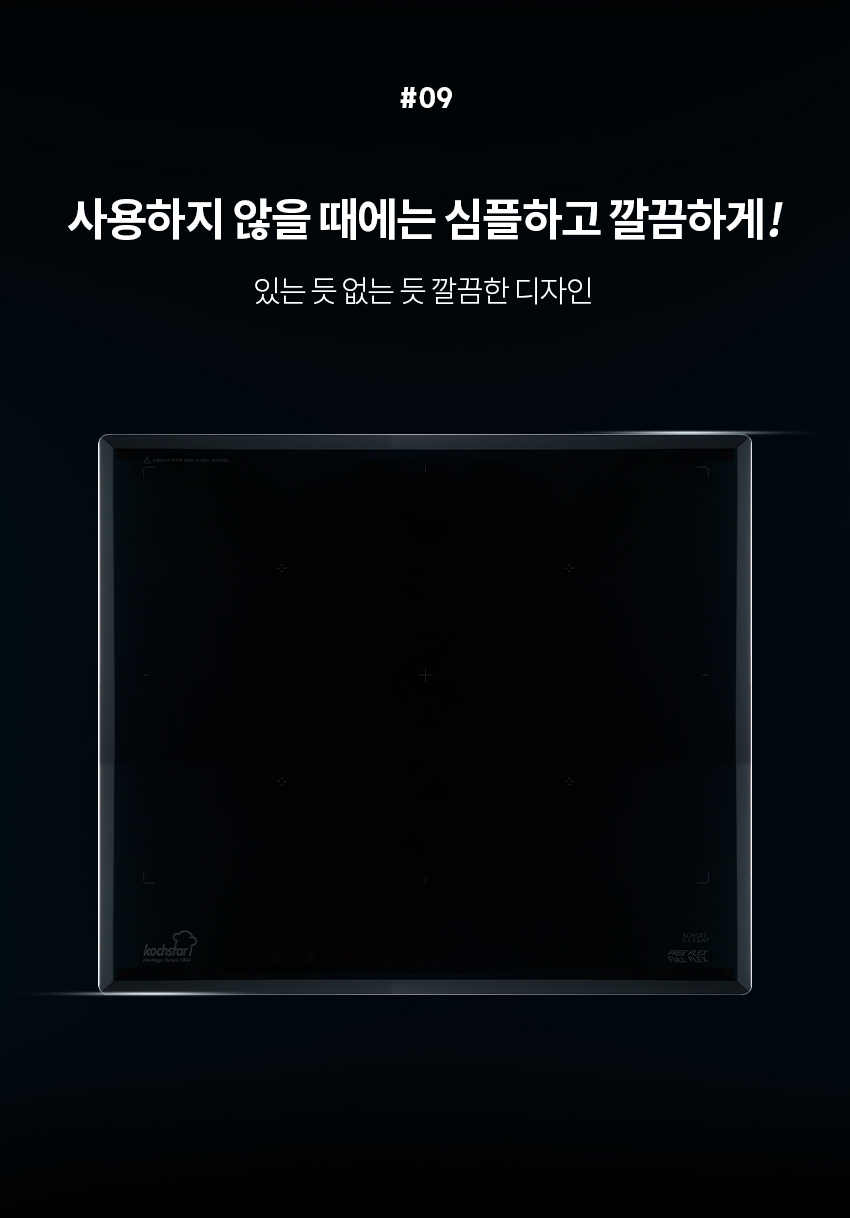 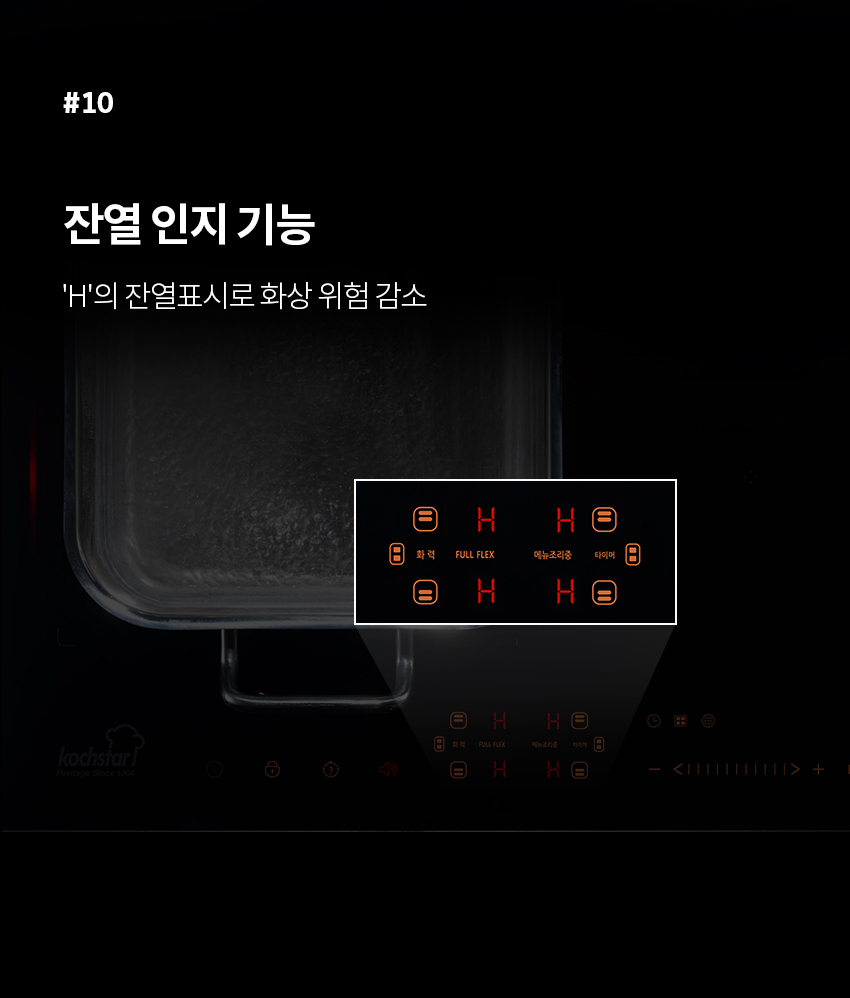 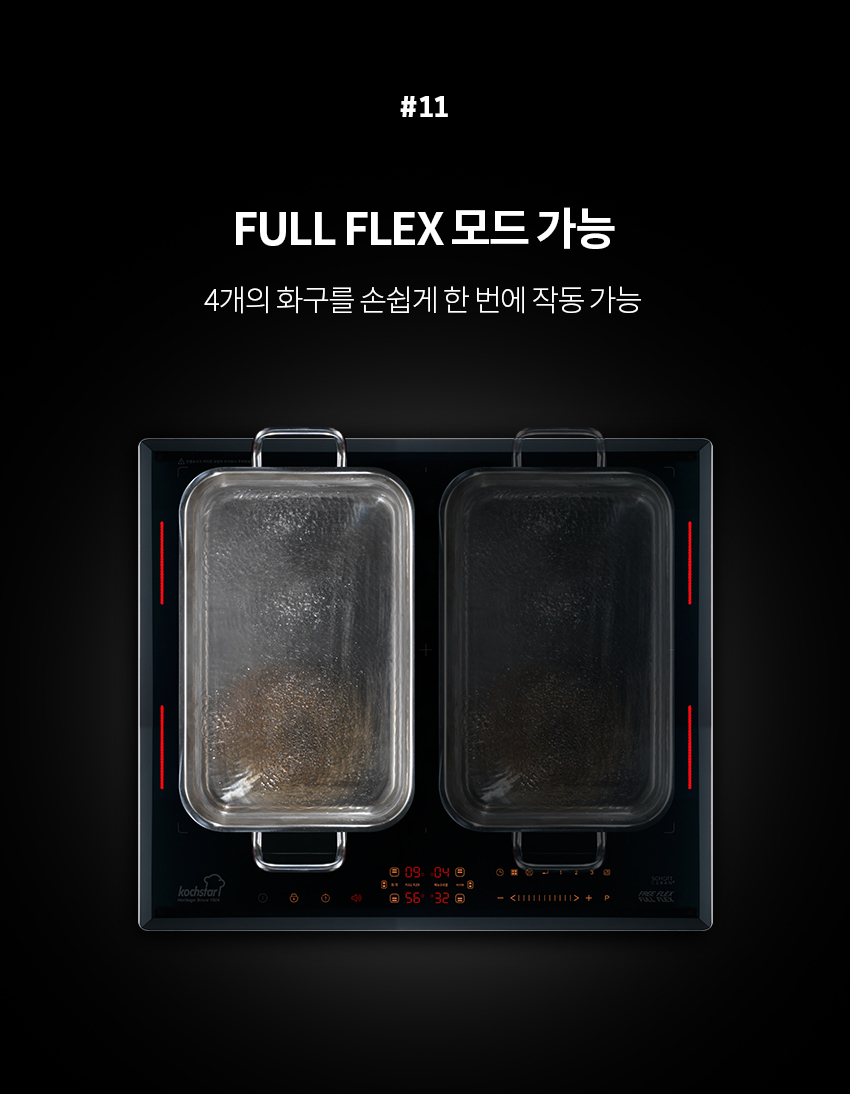 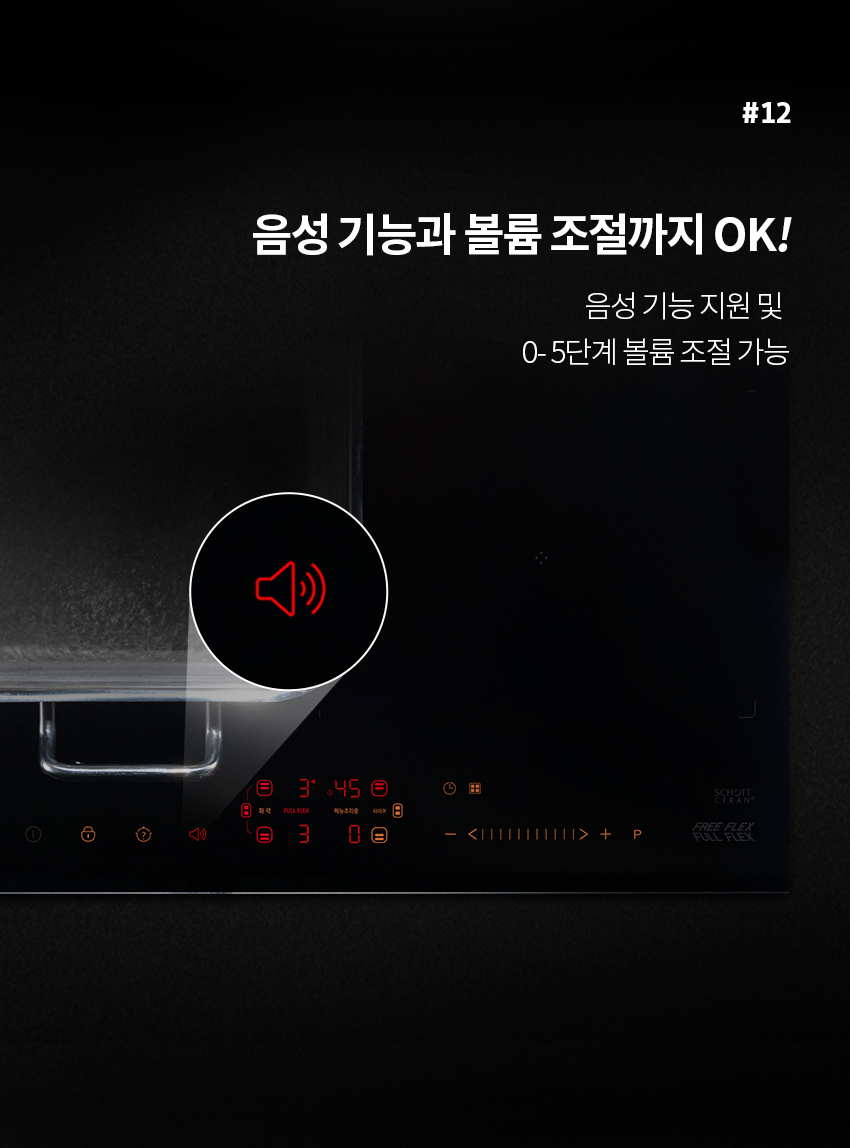 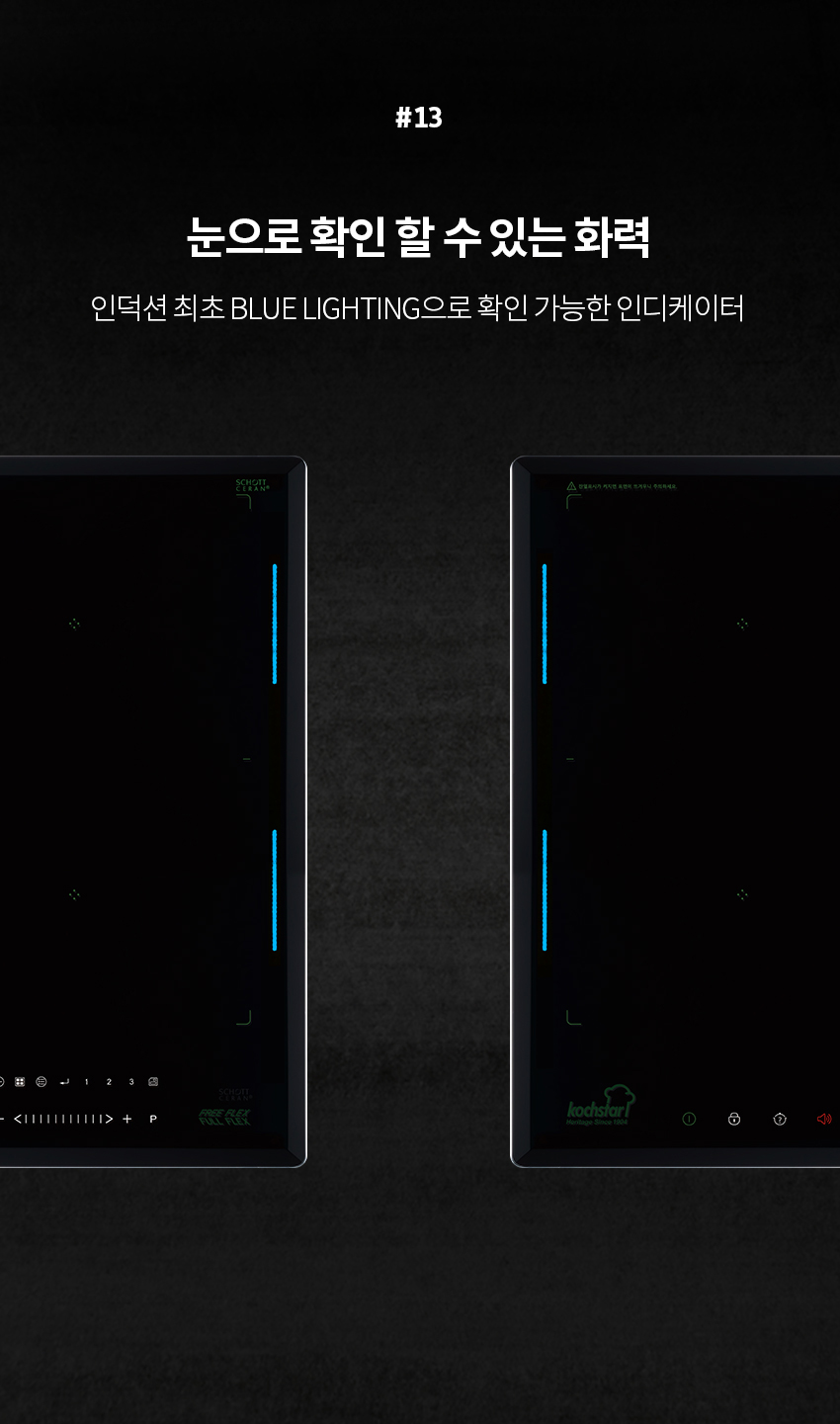 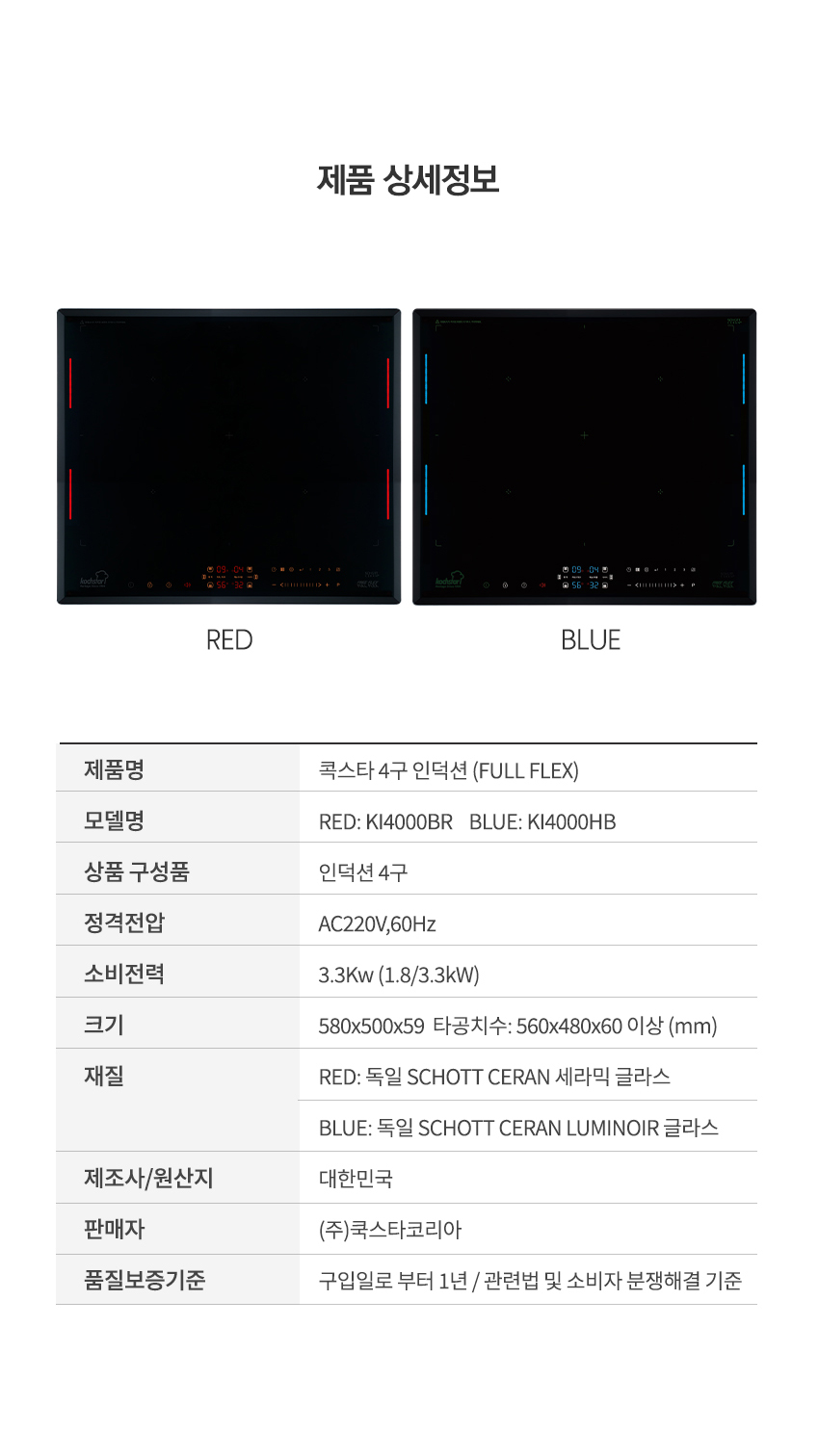 제품 상세 비교
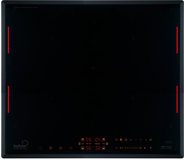 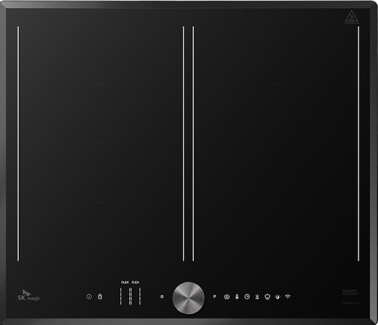 *납품가 :           1,200,000원
*권장 시행가 : 1,700,000원
                                    (VAT-)